Describing Matter

Chemical Change vs Physical Change
Investigating Matter
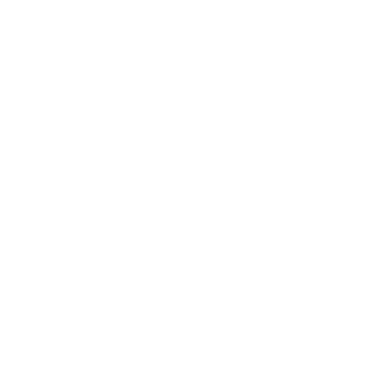 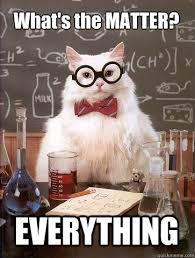 Investigating matter
Matter is anything that has MASS and VOLUME
Mass is the amount of matter in an object
Volume is the amount of space the matter occupies
Matter can be described by its properties
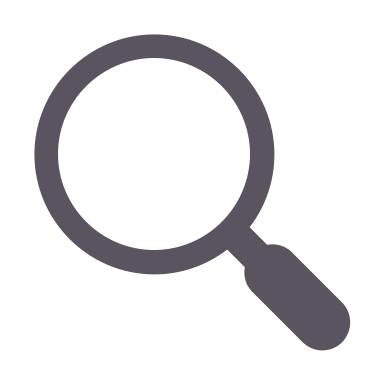 PHYSICAL PROPERTIES: is a characteristic of a substance that can be observed or measured without changing the identity of the substance
What are properties?
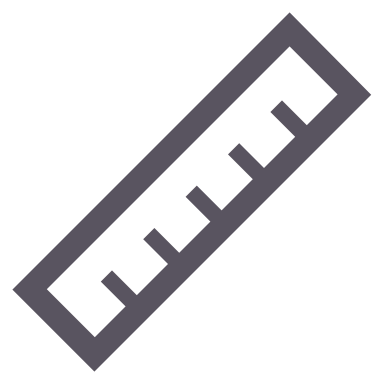 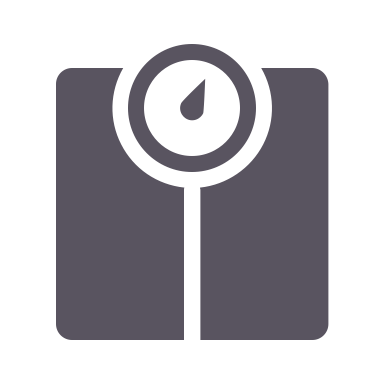 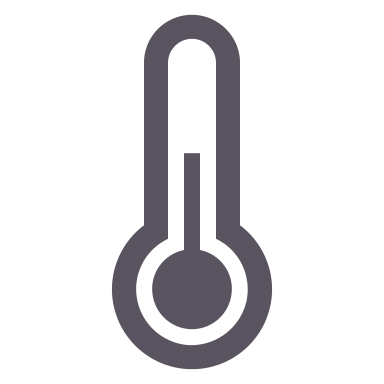 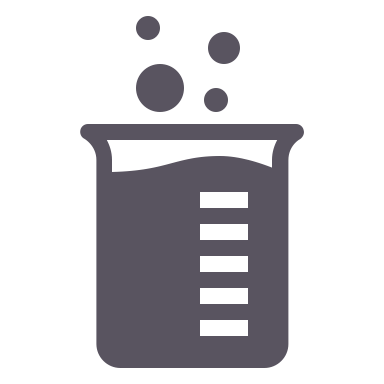 CHEMICAL PROPERTIES: describe a substances ability to react chemically with other  substances to form new products.
Qualitative
Quantitative
PHYSICAL PROPERTIES used to describe matter
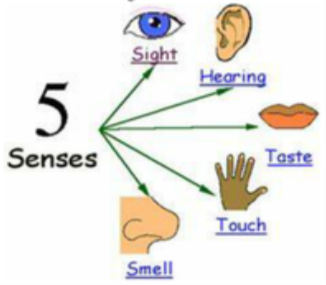 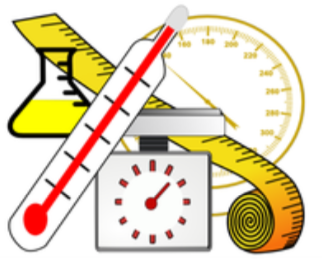 measured numerically
described but not measured 
categorical
Two categories:
Qualitative
PHYSICAL PROPERTIES
Quantitative
QuaLitative
QuaNtitative
K
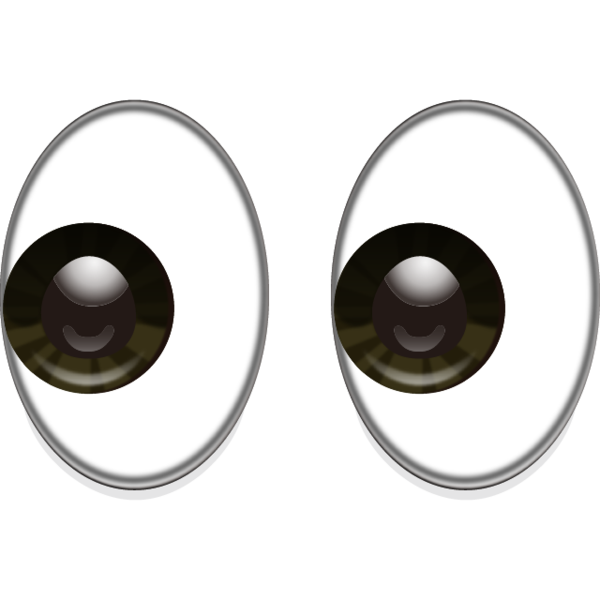 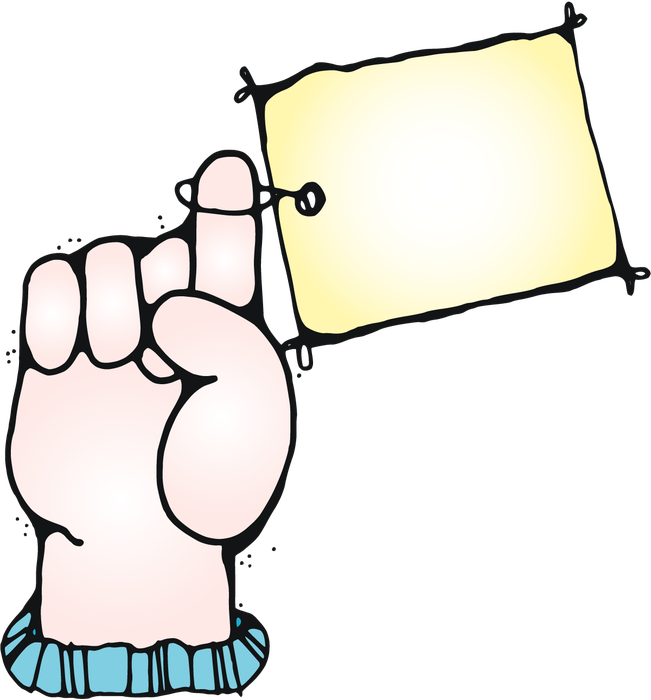 U
M
B
E
R
Two categories:
We’re going to start an ongoing list that will be helpful for future labs to give you some ideas for how to set-up your data table skeletons (remember, all labs are not the same and the procedure drives the table, not the other way around!)
Observing Physical Properties
[Speaker Notes: What properties do you see? Record on your list?]
[Speaker Notes: What properties do you see? Record on your list?]
Sorting Activity
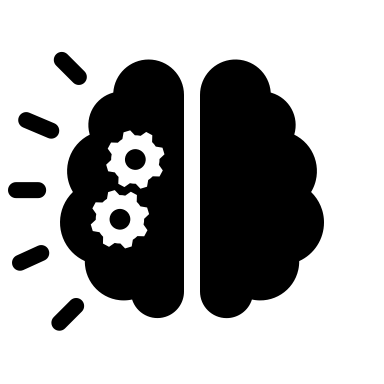 Physical vs Chemical Properties
Changes in Matter
Matter can undergo two types of changes: 

physical change
chemical change
Physical changes
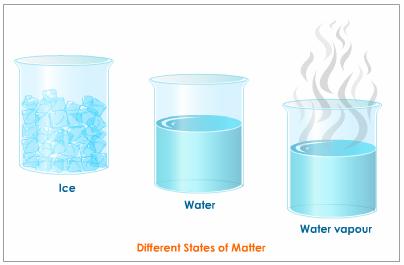 A physical change is a change in which the appearance of matter may change but no chemical bonds are broken or made and no new substance is formed
A change of state is a physical change
SOLID 
Definite shape and volume.
KMT: particles packed together tightly and vibrating
LIQUID
Definite volume; shape determined by surroundings 
KMT : particles in contact with each other and can move past each other (slip/slide) 
GAS
shape and volume determined by surroundings 
KMT : particles have very large spaces between them and move freely
States of Matter
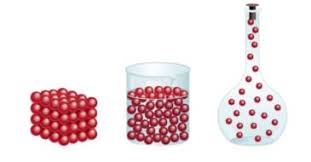 Kinetic Molecular Theory (KMT)
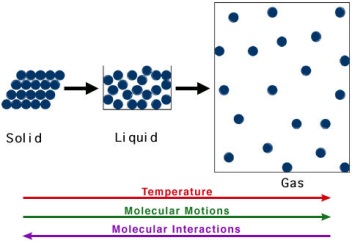 Describes what happens to matter when the kinetic energy of particles changes. 

The main points in the theory are:
Matter is made of small particles.
There is empty space between particles.
Particles are constantly moving.
Energy makes particles move.
Changes of state depend on factors such as temperature

When heat is added to a substance, its particles gain kinetic energy and move faster, causing them to move farther apart
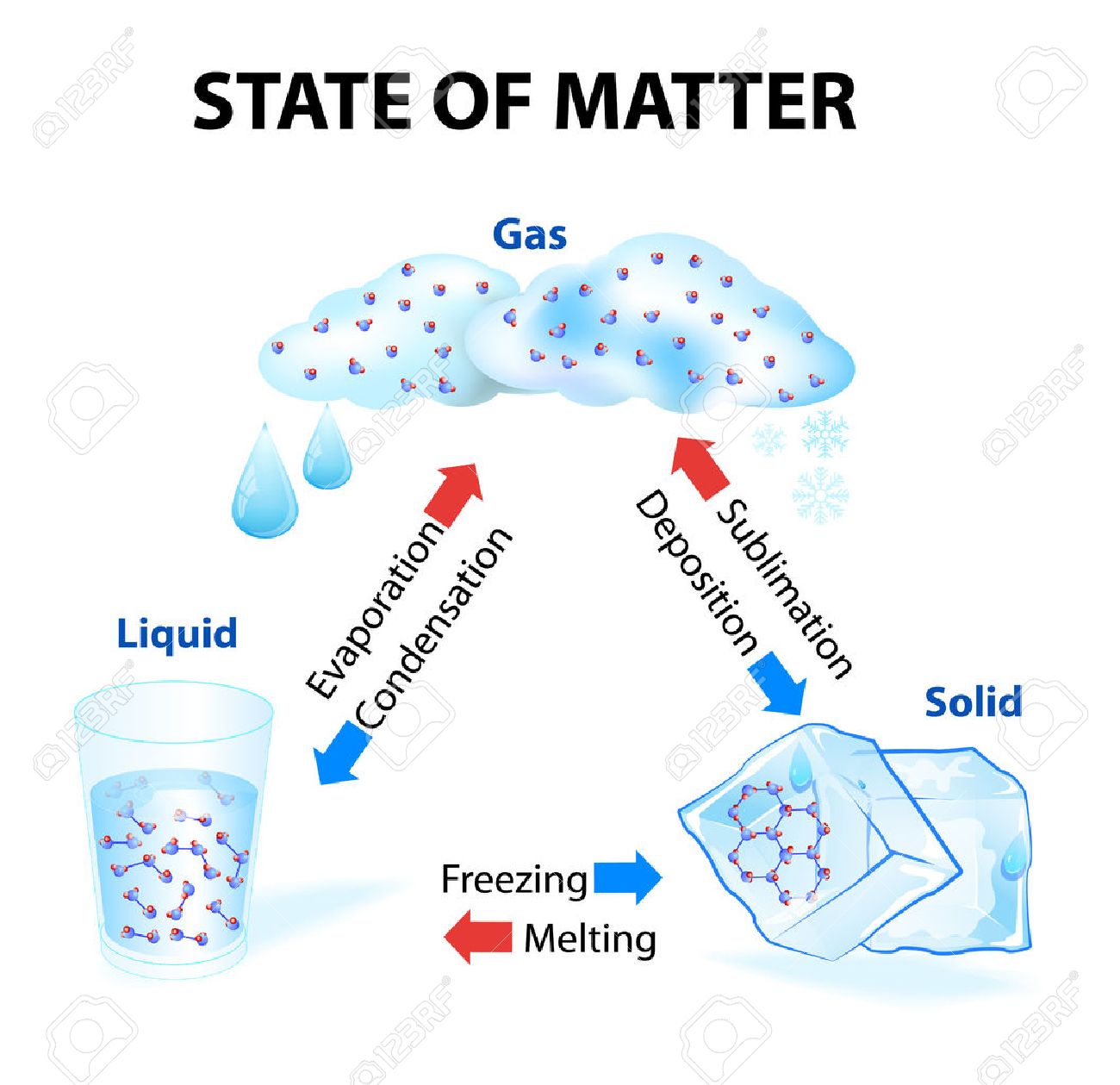 Chemical Changes
A chemical change is a change that occurs when substances combine to form new substances
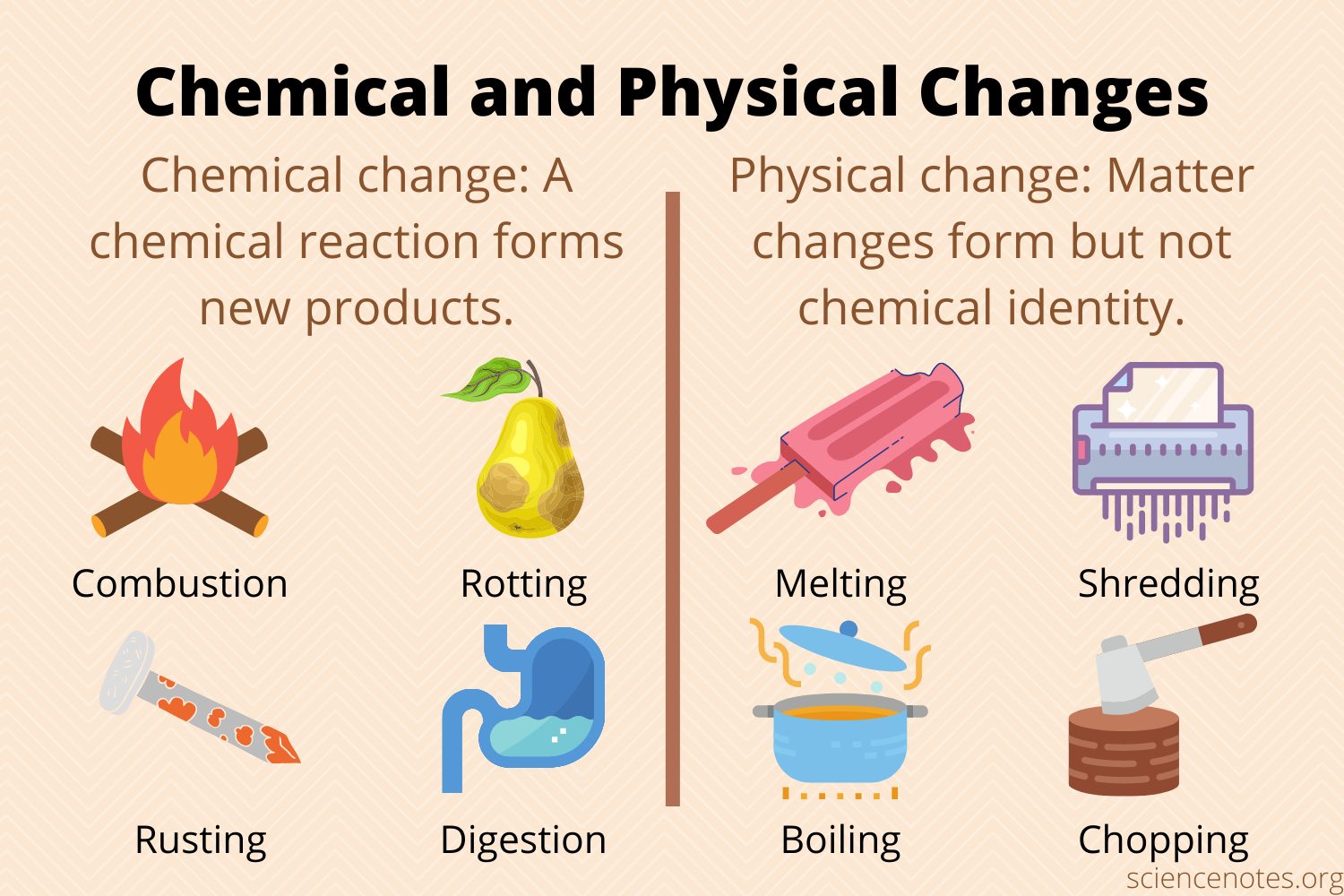 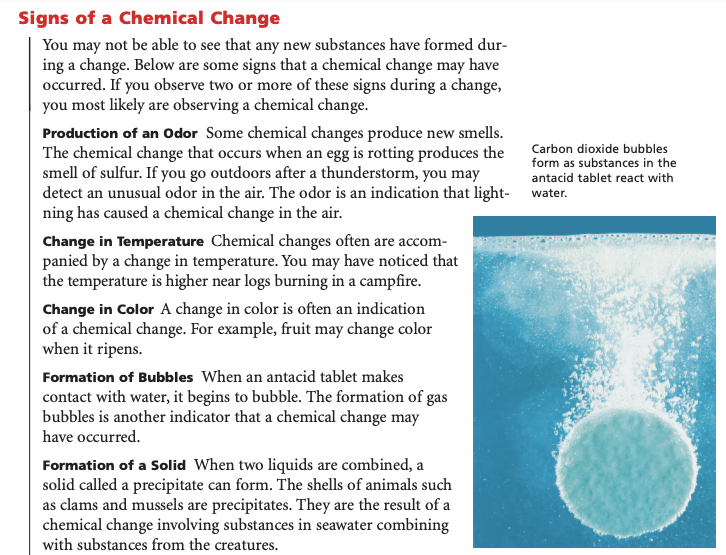 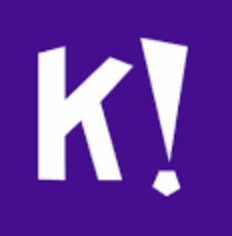 Kahoot.it
Chemical Changes
 vs 
Physical Changes
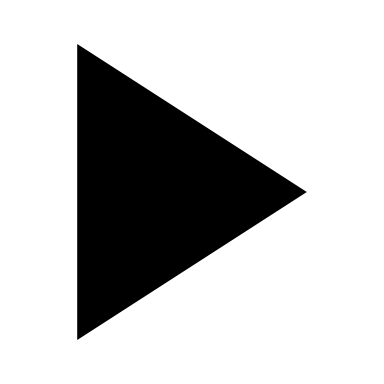 Demo
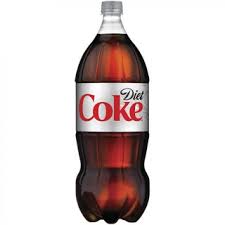 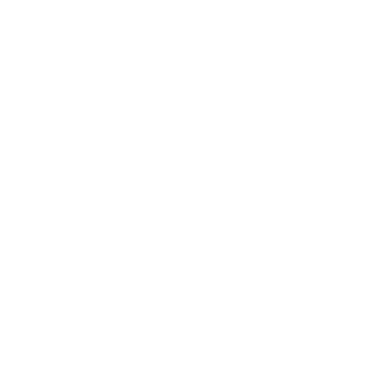 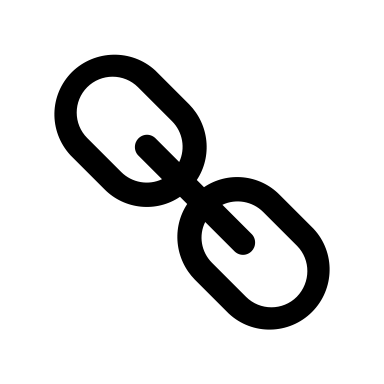 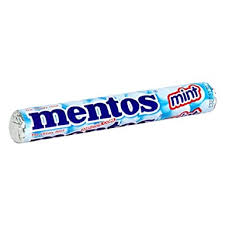 Demo
Calcium + Water
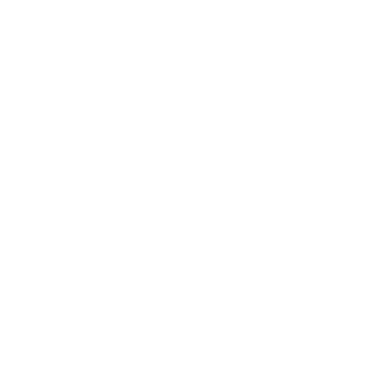 Ca(s) + 2H2O  Ca(OH)2(s) + H2(g)
What is the evidence that it was a chemical change?
Chemical Changes
Elephant 
Toothpaste
Demo
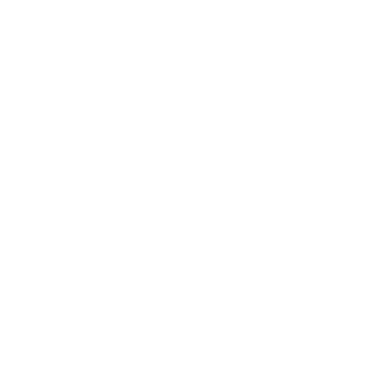 What kind of qualitative observations can we make regarding the following demo?
Materials:
30% H2O2
Dish soap
Catalyst, such as KI (or yeast + warm water)
Observing Chemical Changes
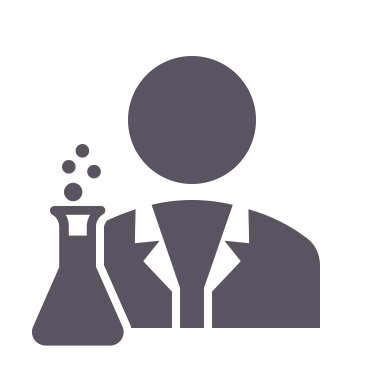 Labs
For each lab:

Title
Question
Hypothesis
Materials
Procedure: See <title of lab>, p. __, BC Science 9, 2007
Observations & Data: make data table skeleton(s)
Bag of Change  
Slivers of Silver
Observing Matter
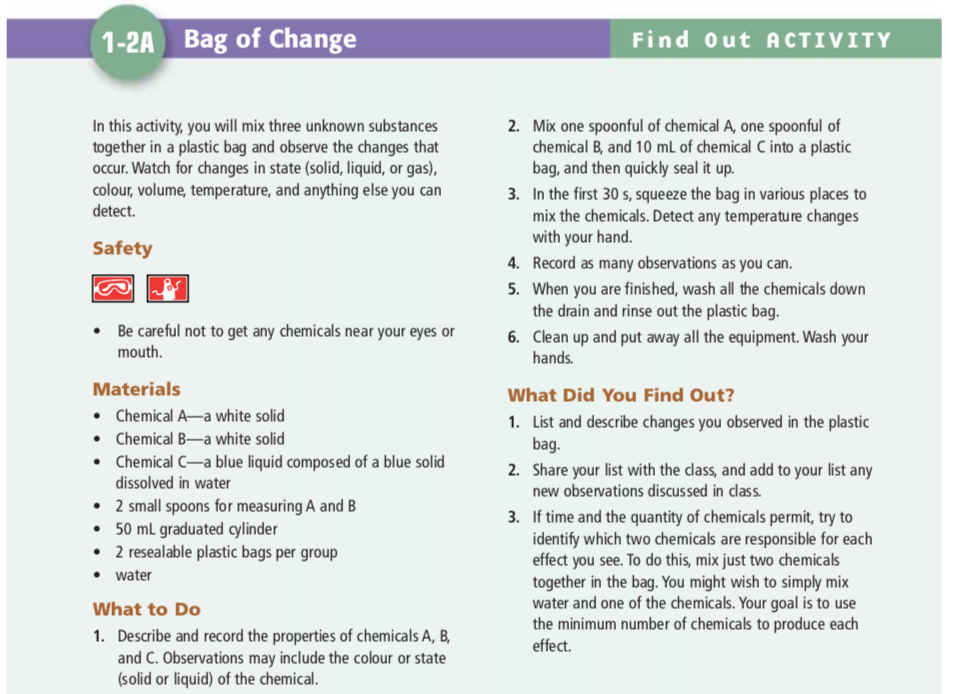 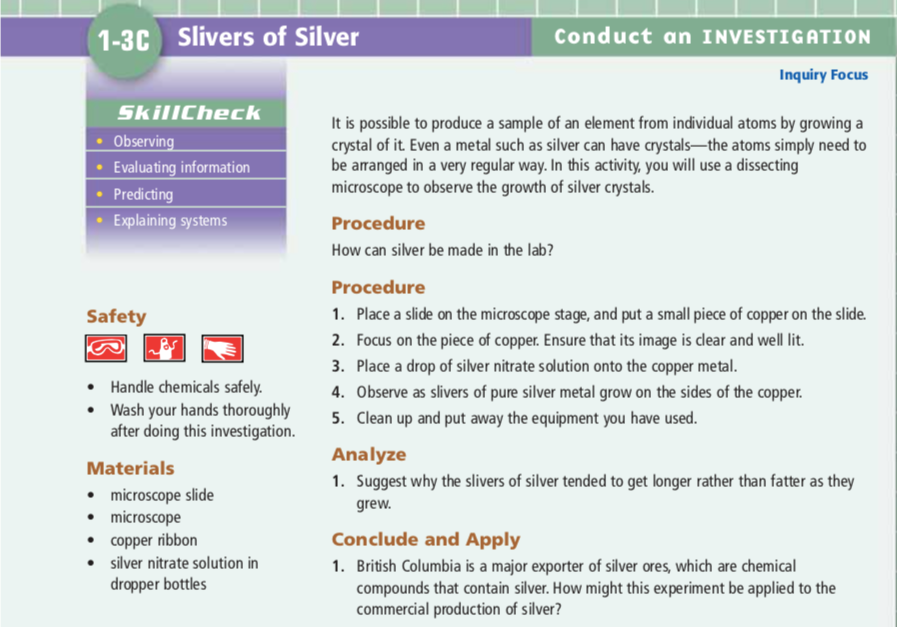 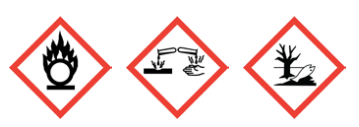 Slivers of Silver Lab:
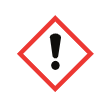 Bag of Change Lab:
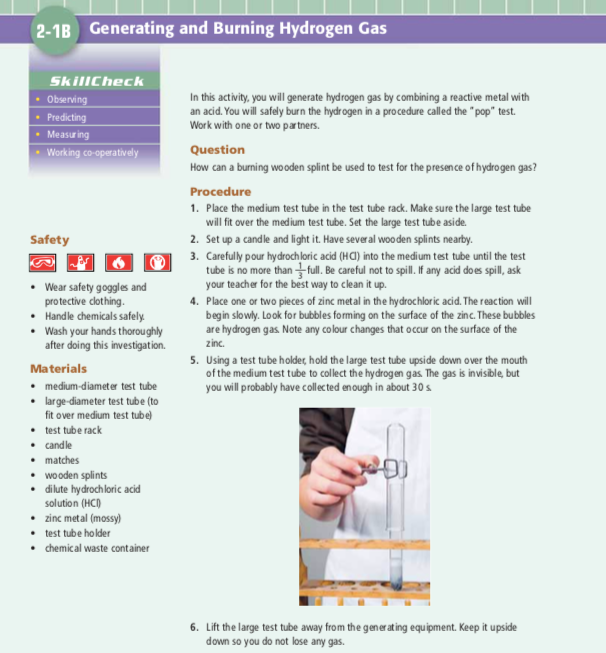 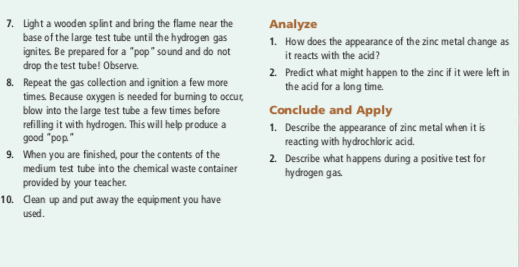 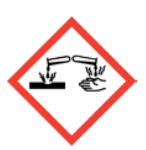 Hydrogen Lab: